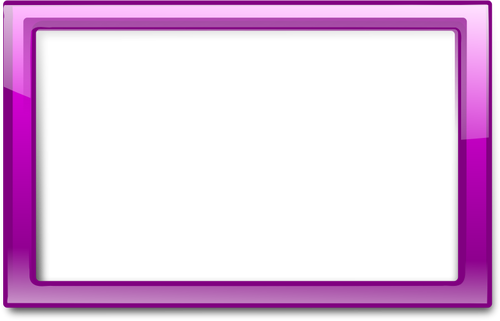 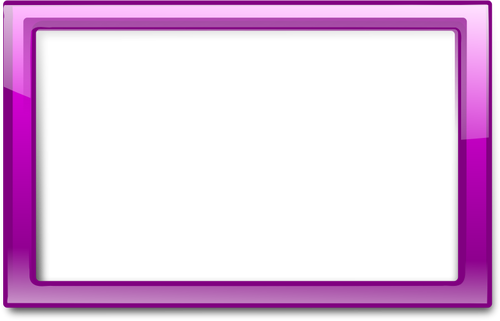 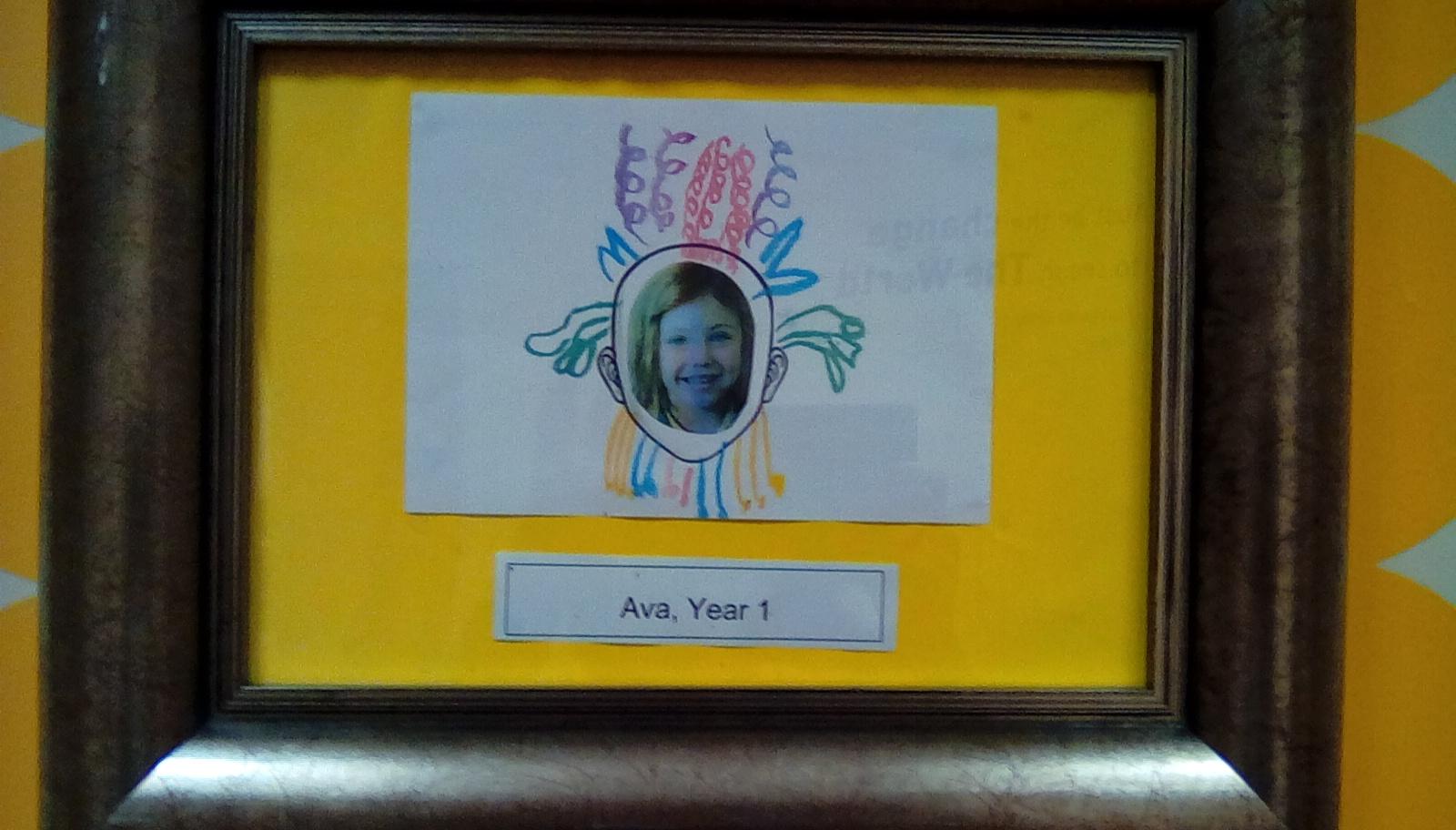 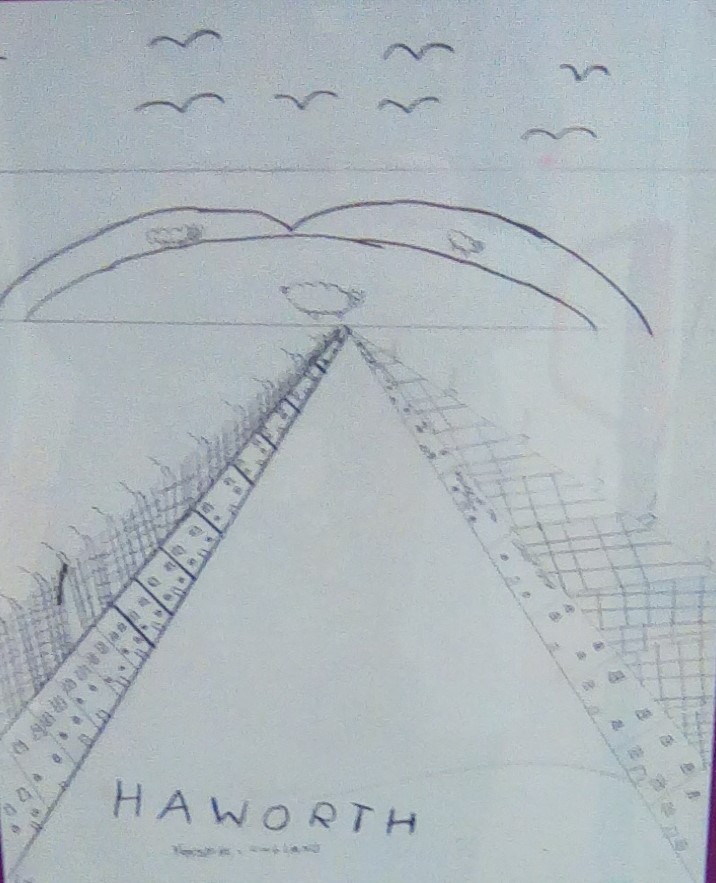 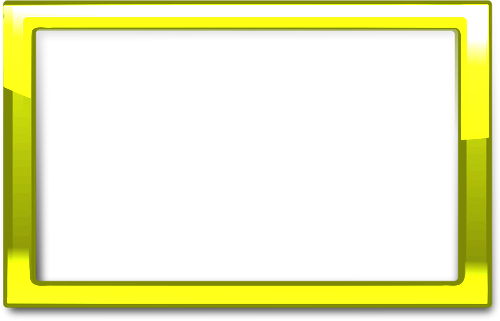 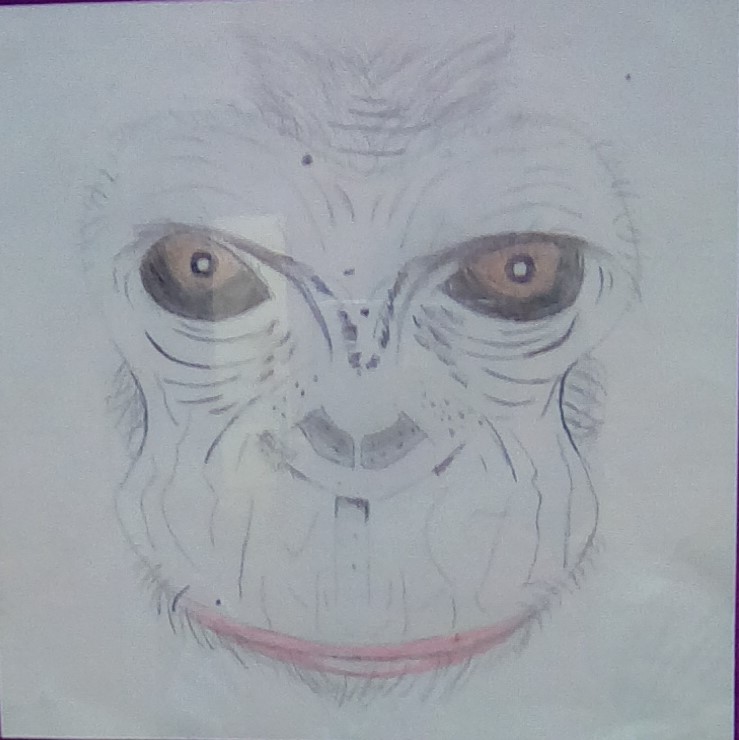 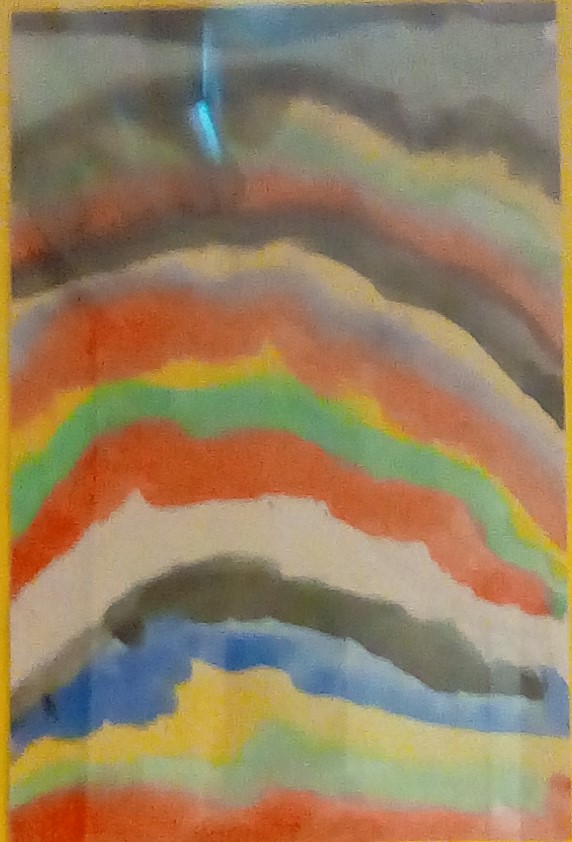 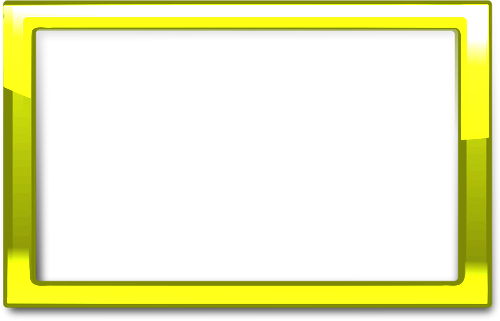 Ava, Year 1
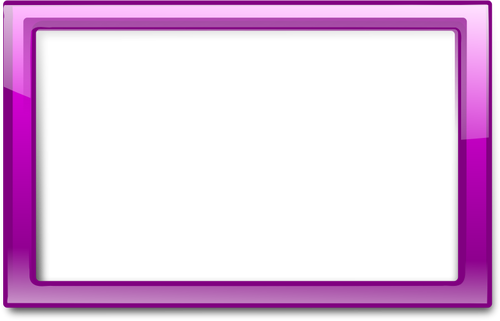 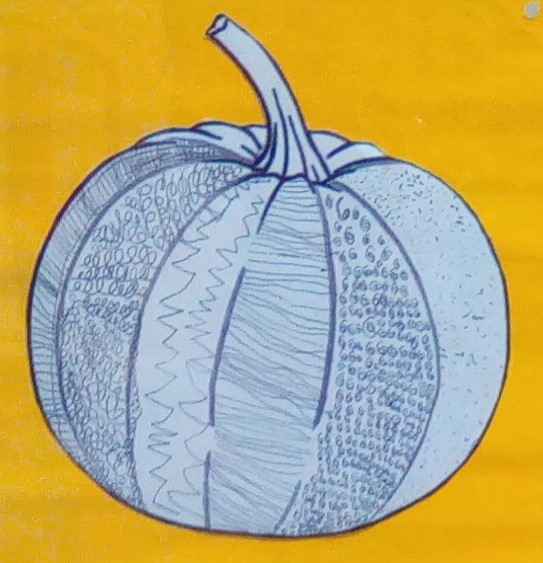 Riley, Year 6
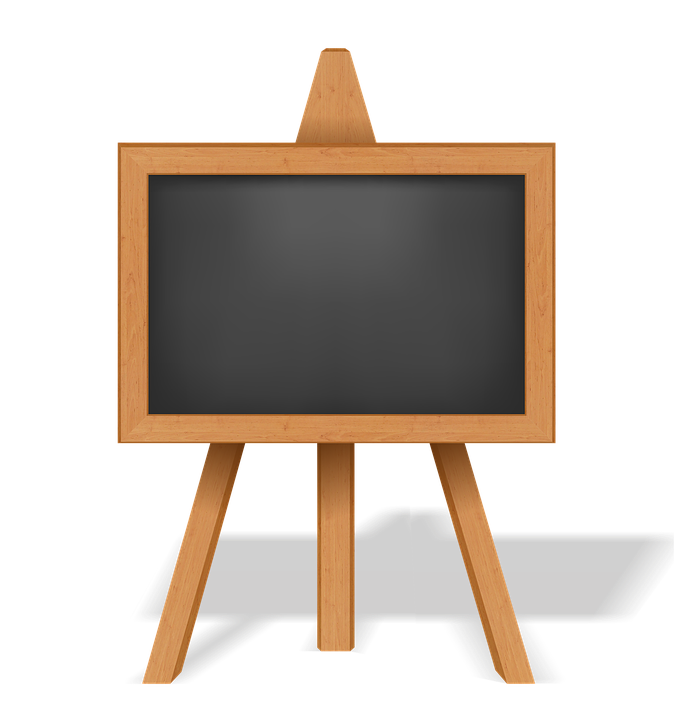 Ellie-Rose, Reception
Evie, Year 5
Wibsey Art Gallery
Joseph, Year 1
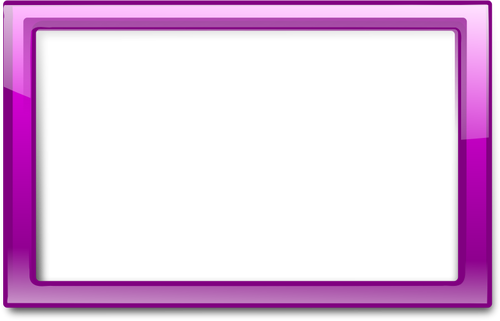 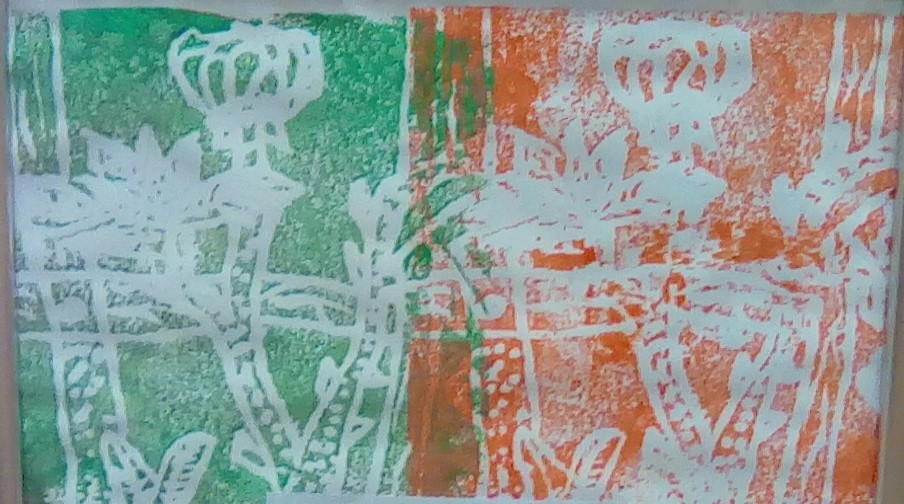 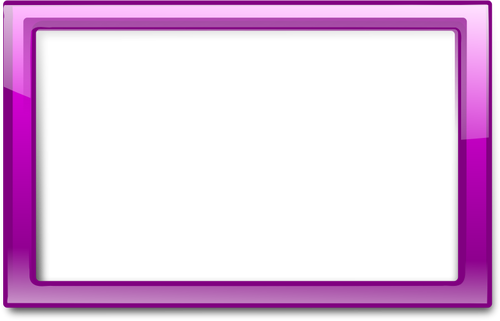 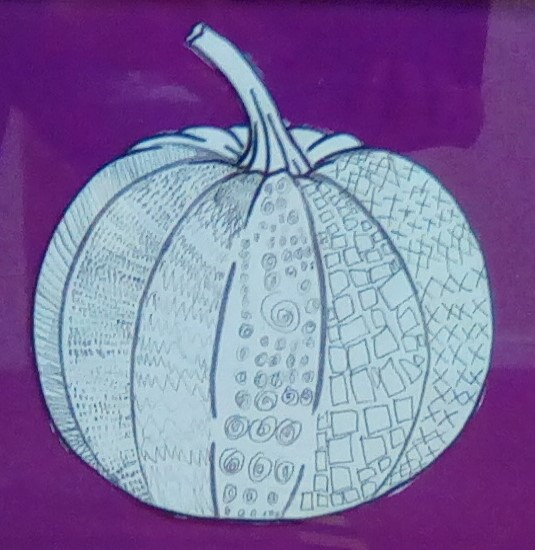 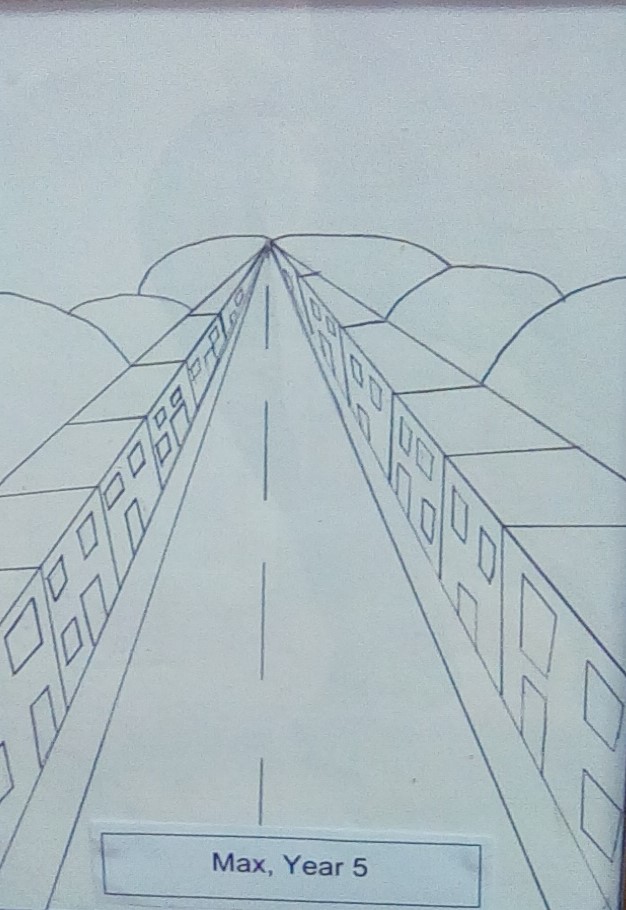 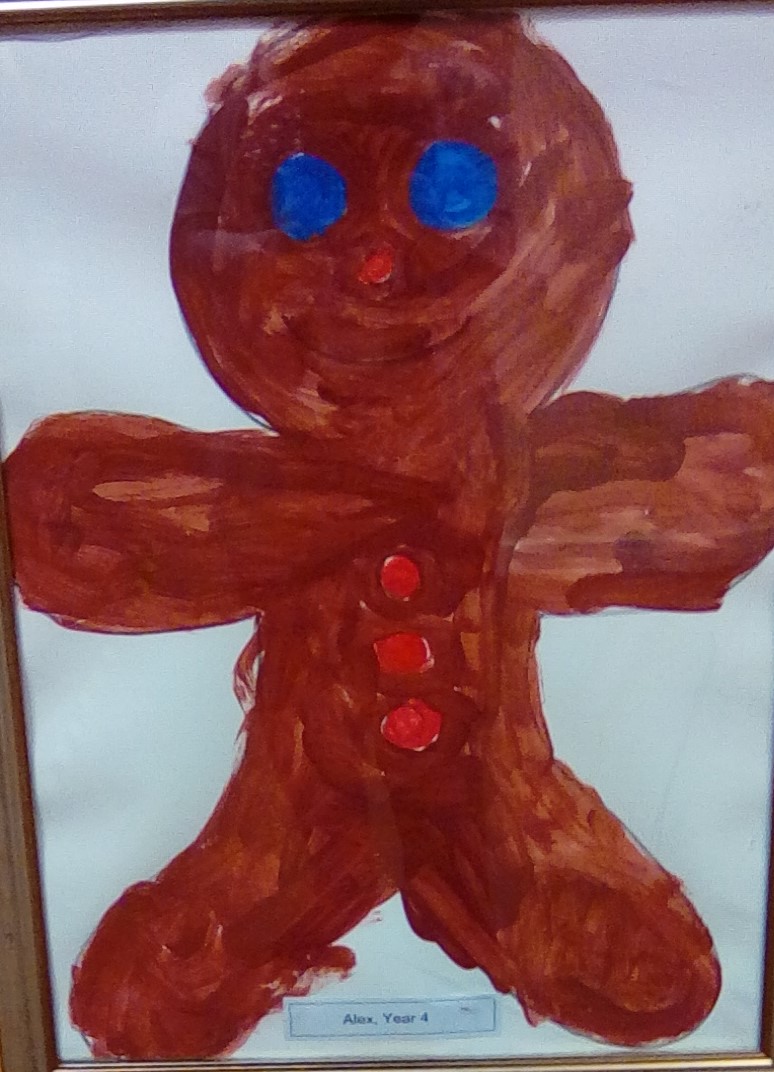 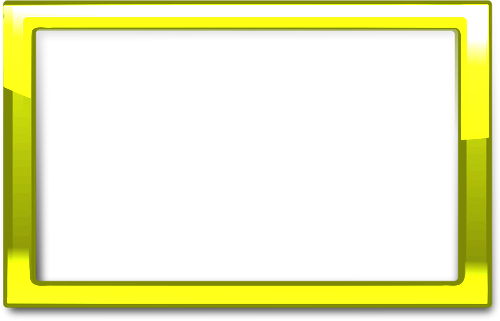 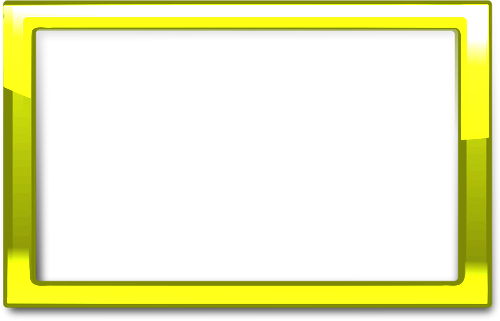 Zari, Year 4
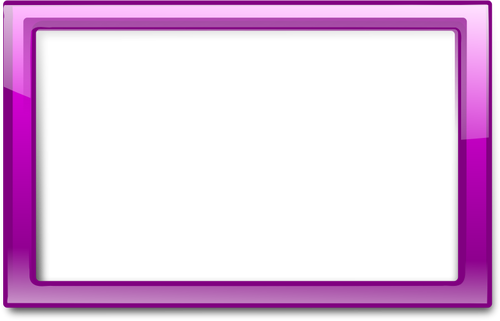 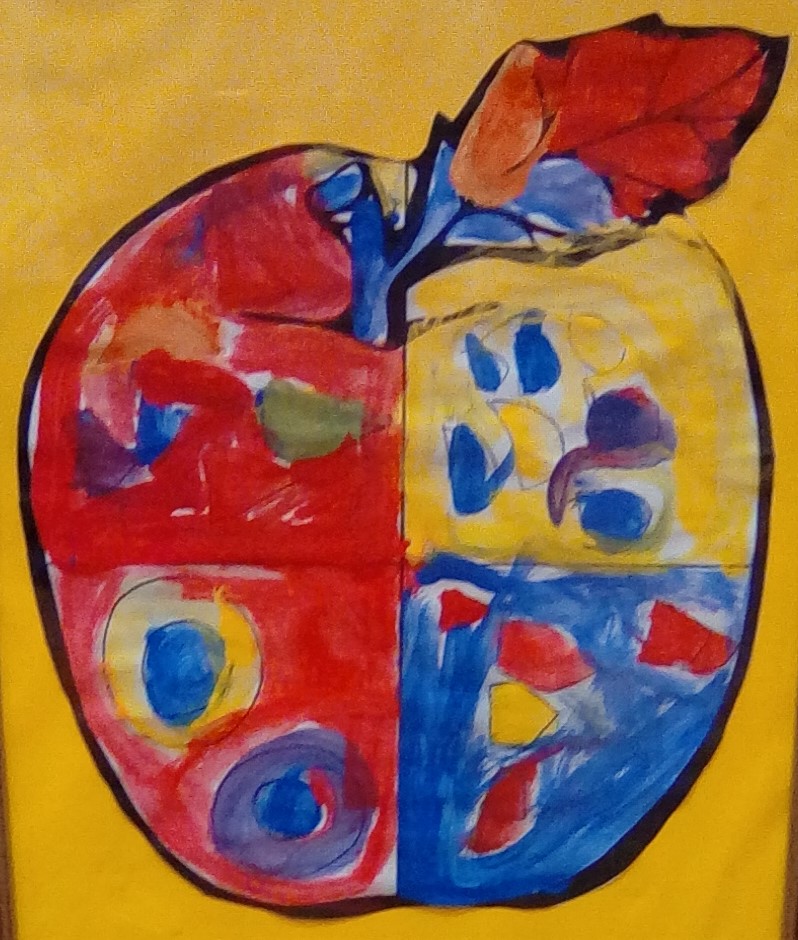 Neive, Year 1
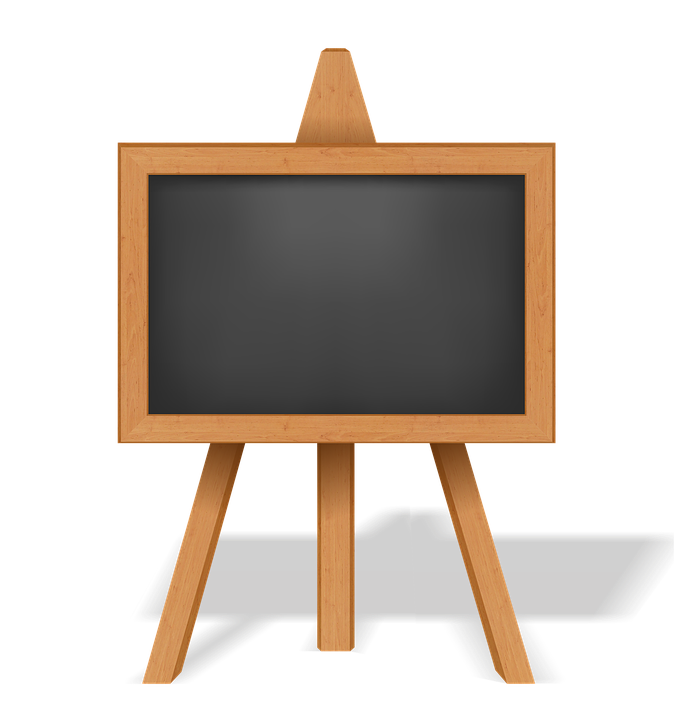 Max, Year 5
Alex, Year 4
Wibsey Art Gallery
Leevi, Year 2
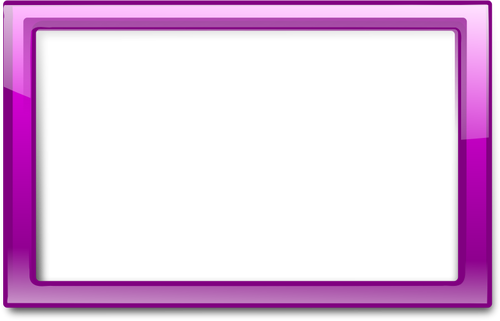 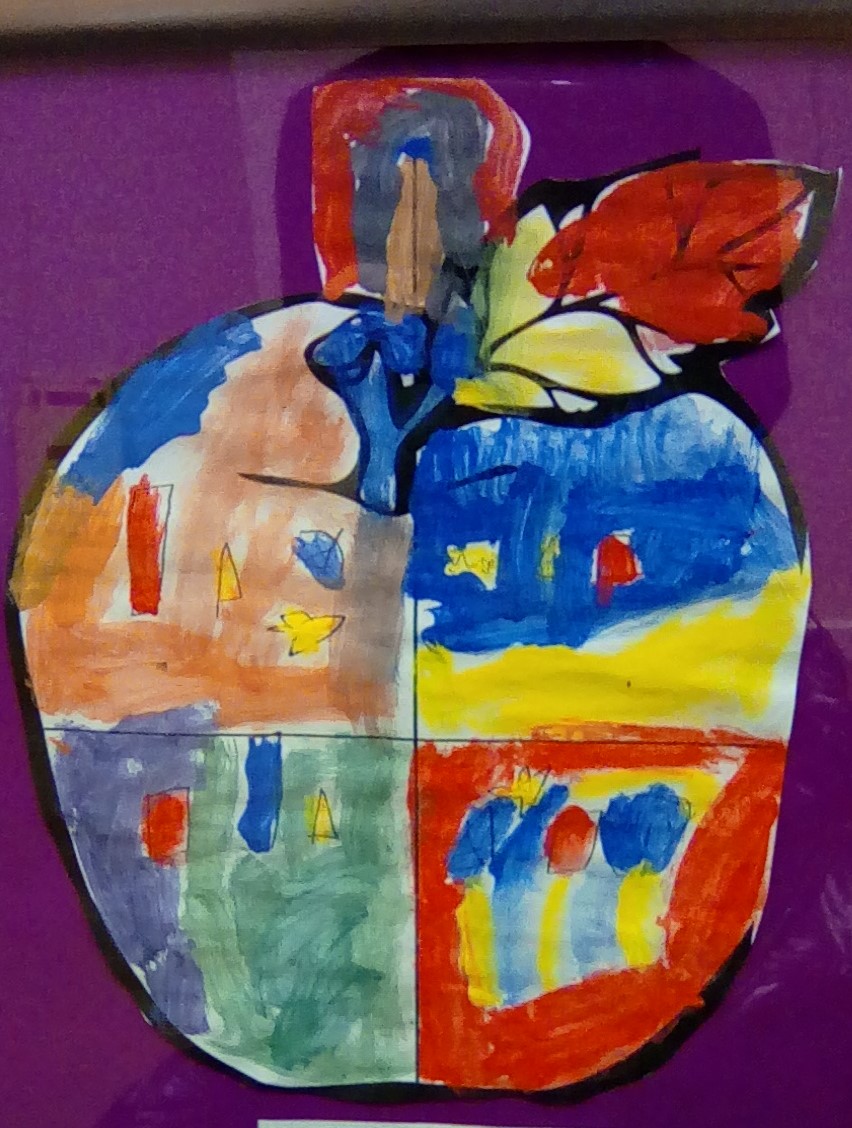 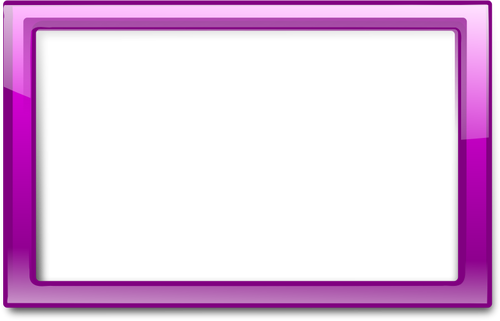 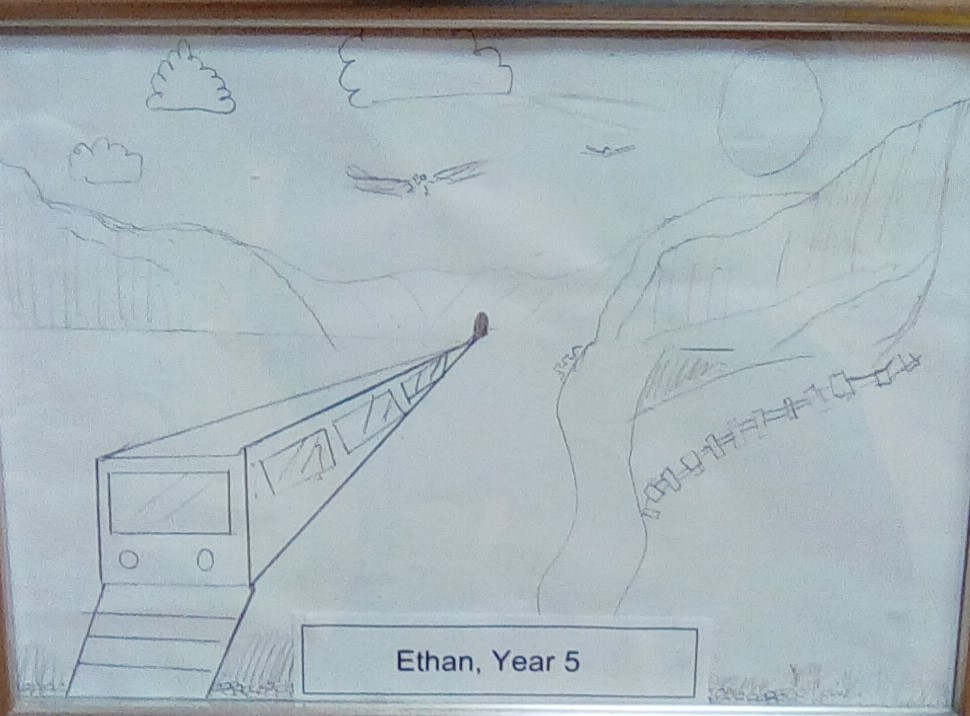 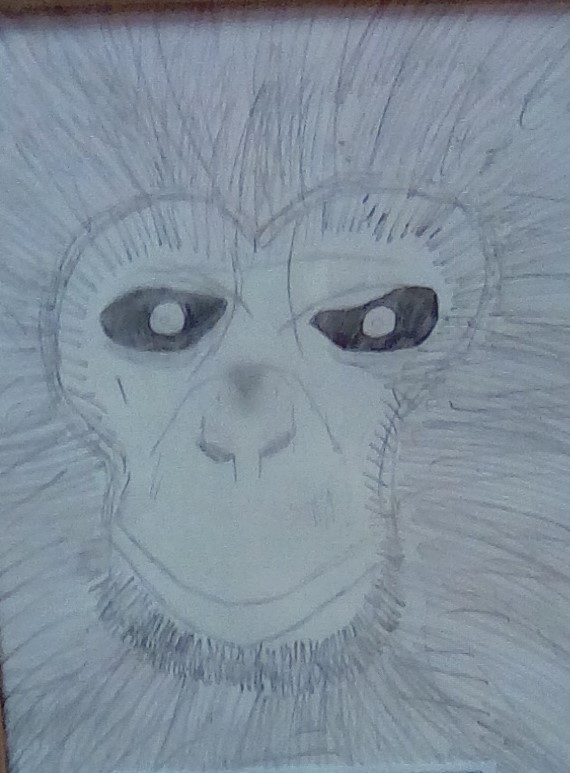 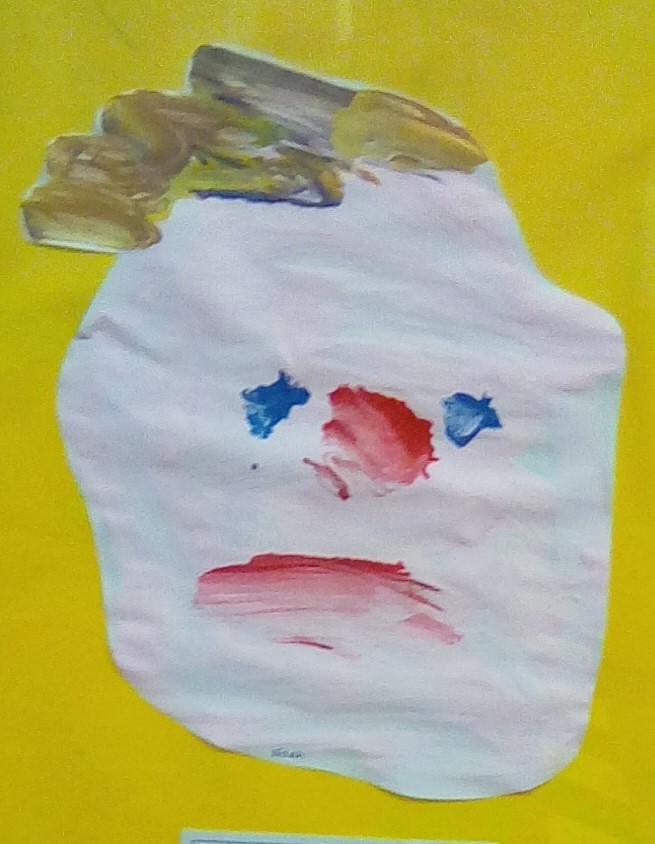 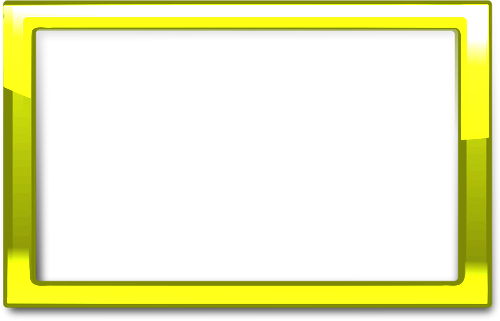 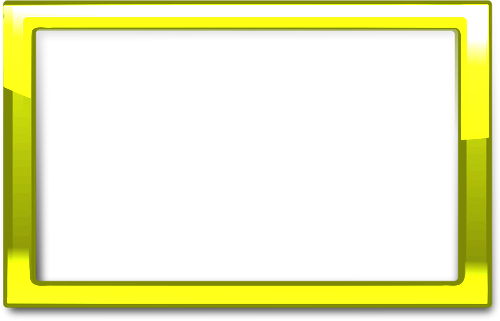 Ethan,Year 5
Safa, Year 2
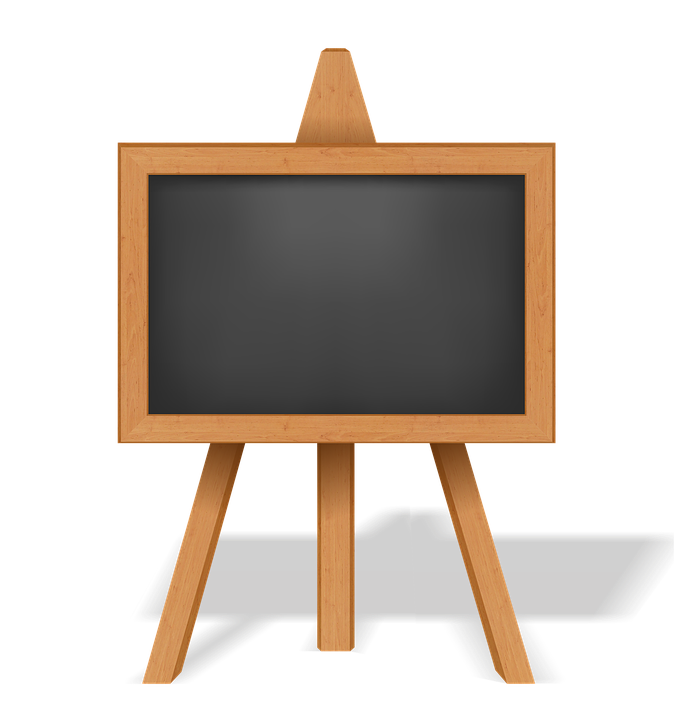 Alizeh,Year 6
Noah, Nursery
Wibsey Art Gallery